TOÁN 2
Tập 1
Tuần 11 - Bài 31:
Luyện tập (tiết 2)
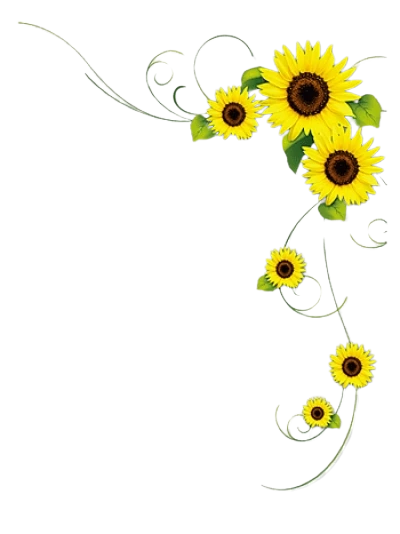 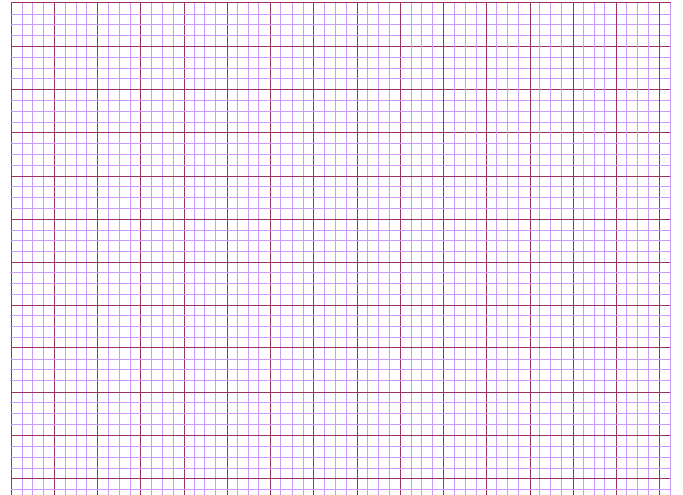 Thứ hai ngày     tháng    năm 2021
Toán
Luyện tập
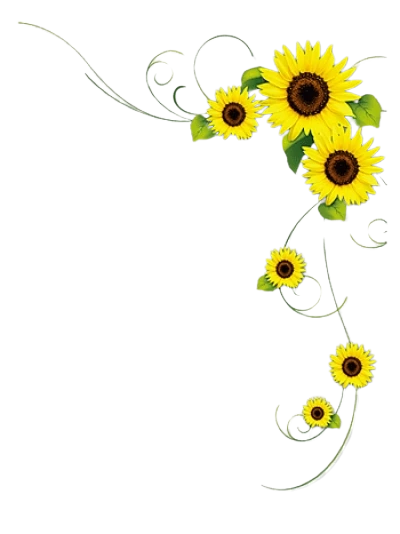 KHỞI ĐỘNG
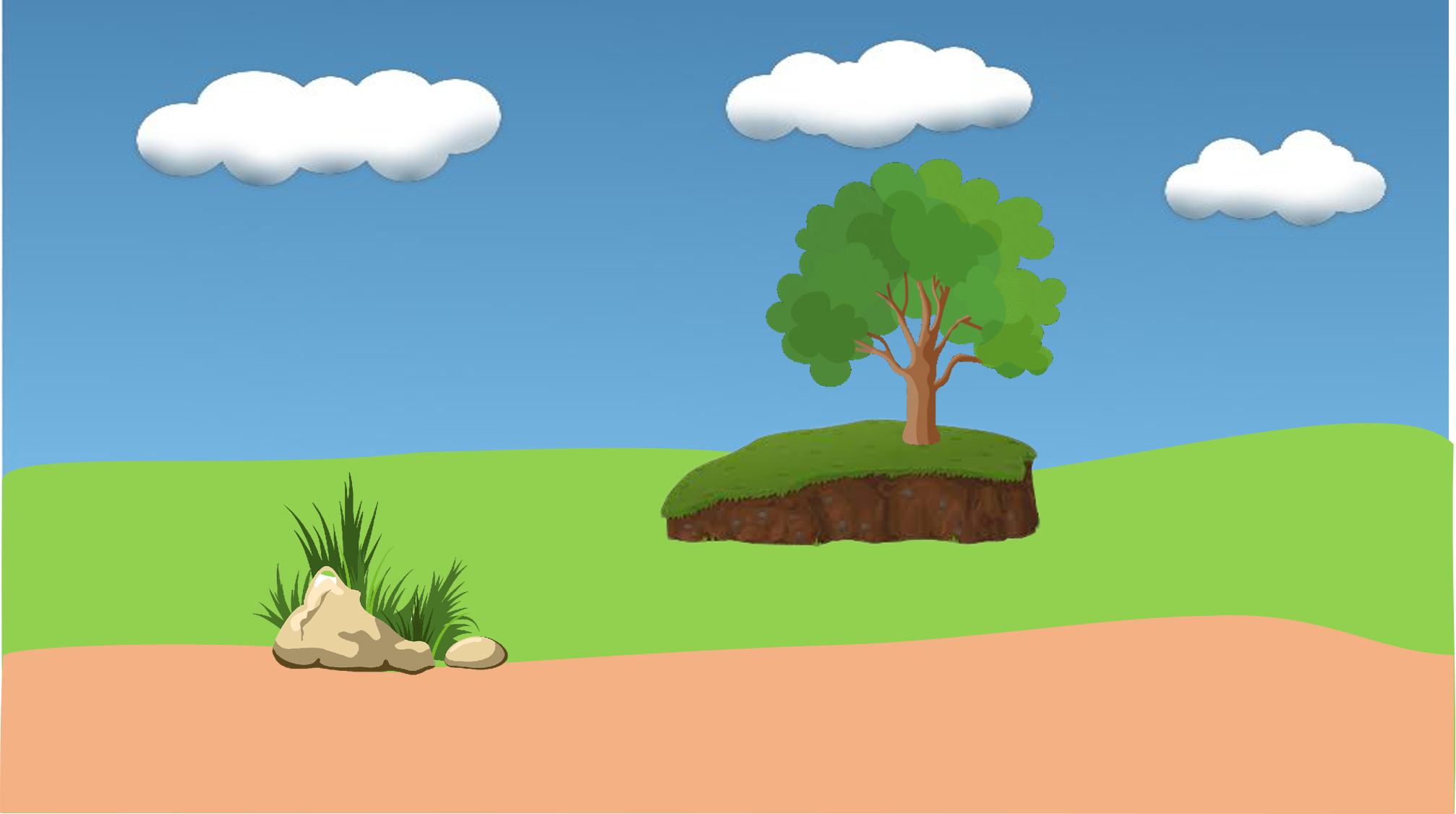 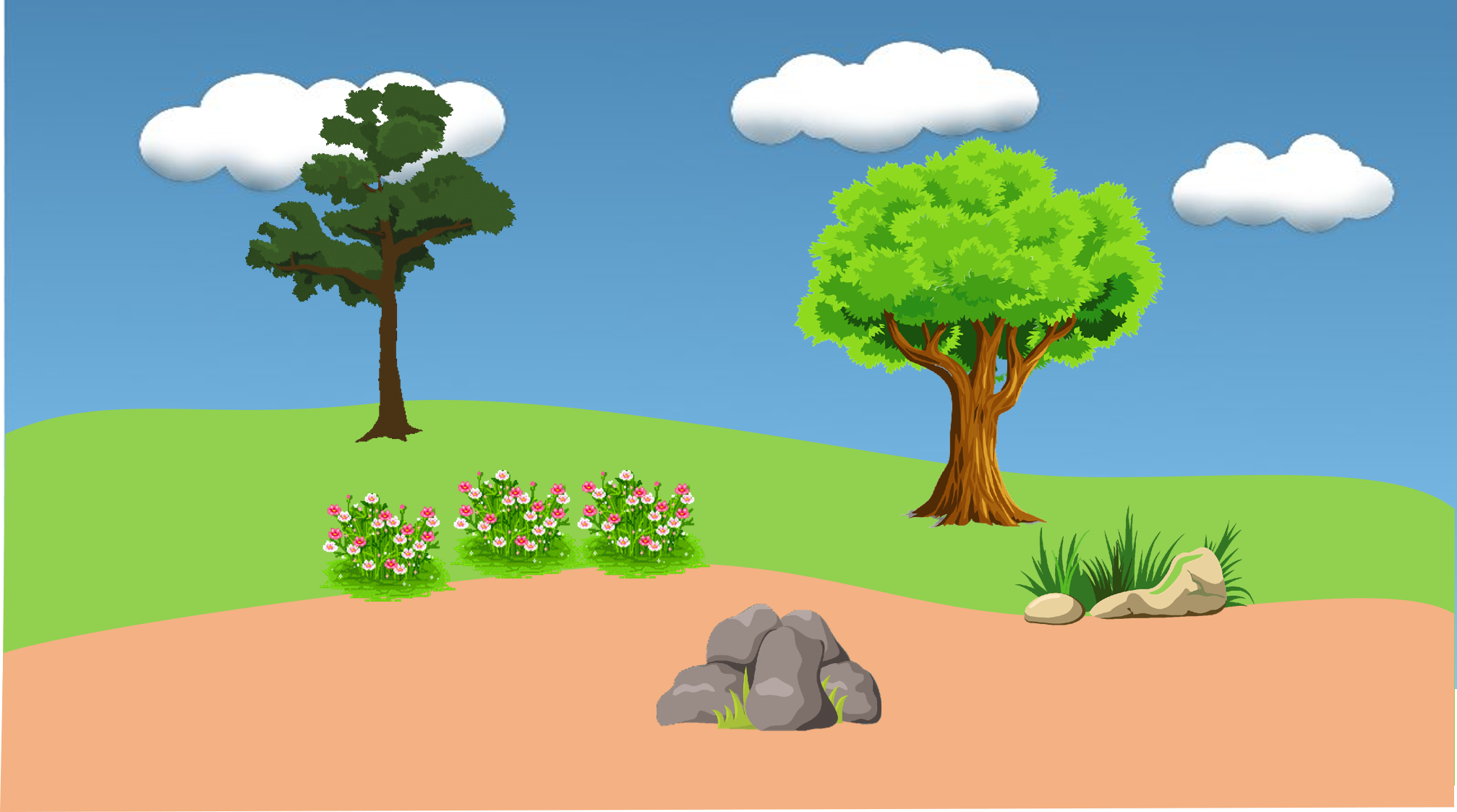 VƯỢT CHƯỚNG 
NGẠI VẬT
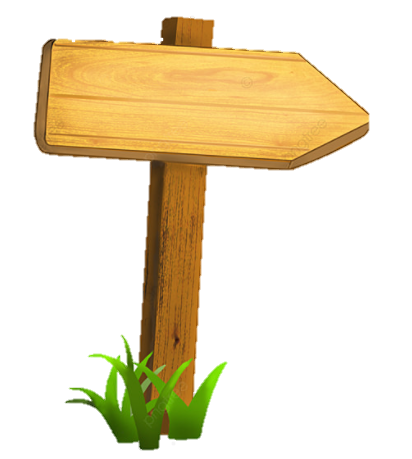 BẮT ĐẦU
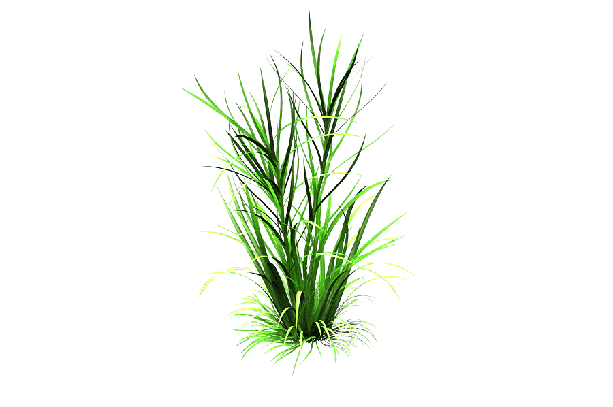 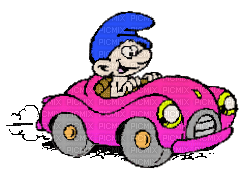 Kíttt….
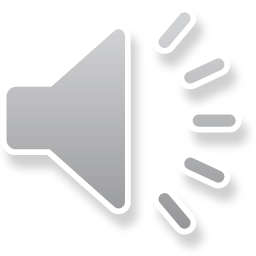 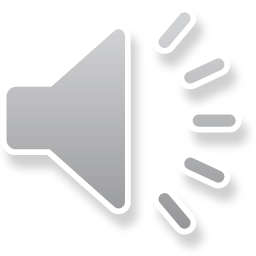 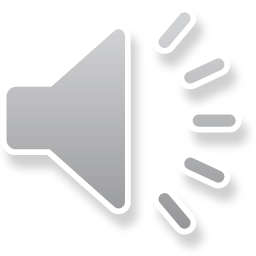 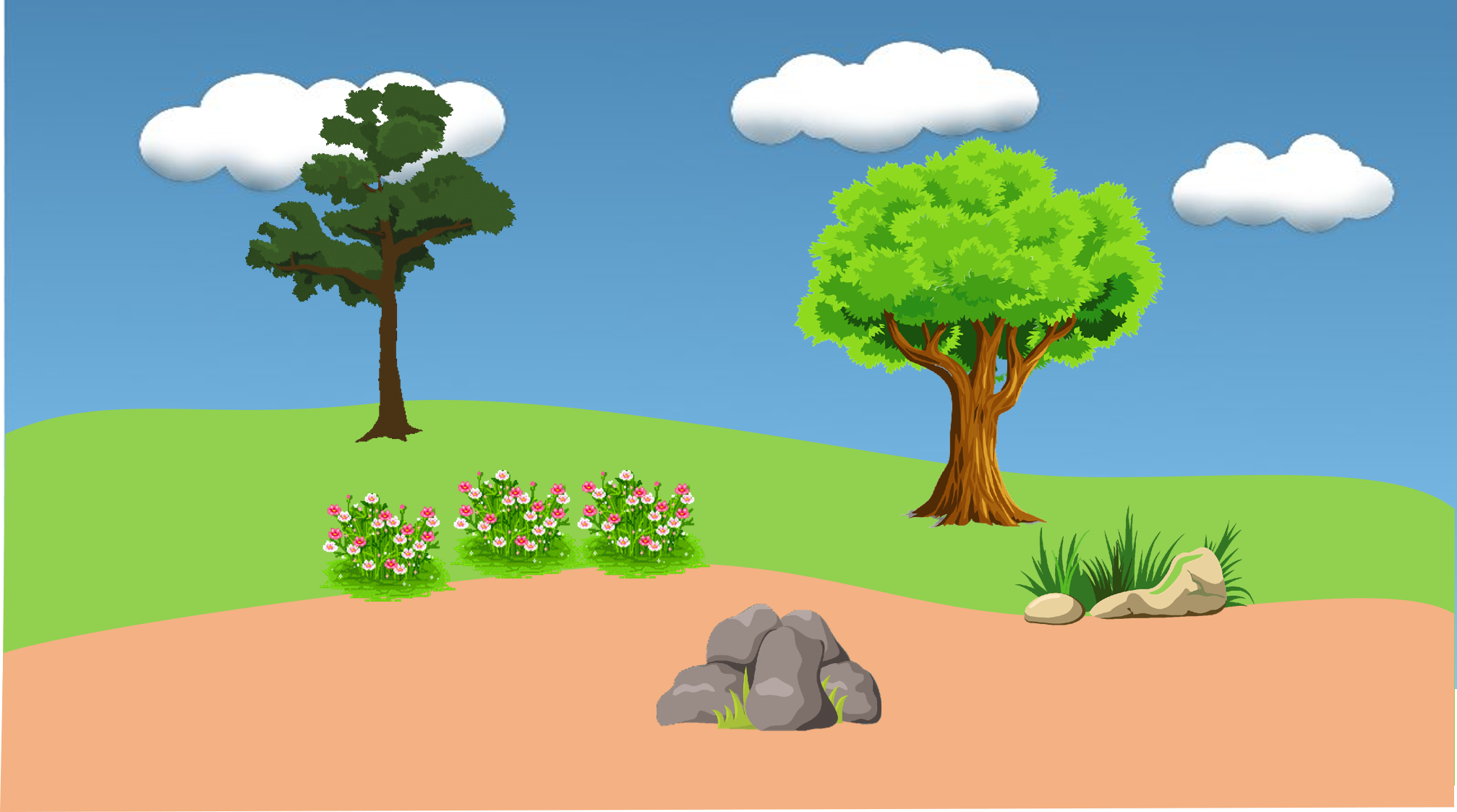 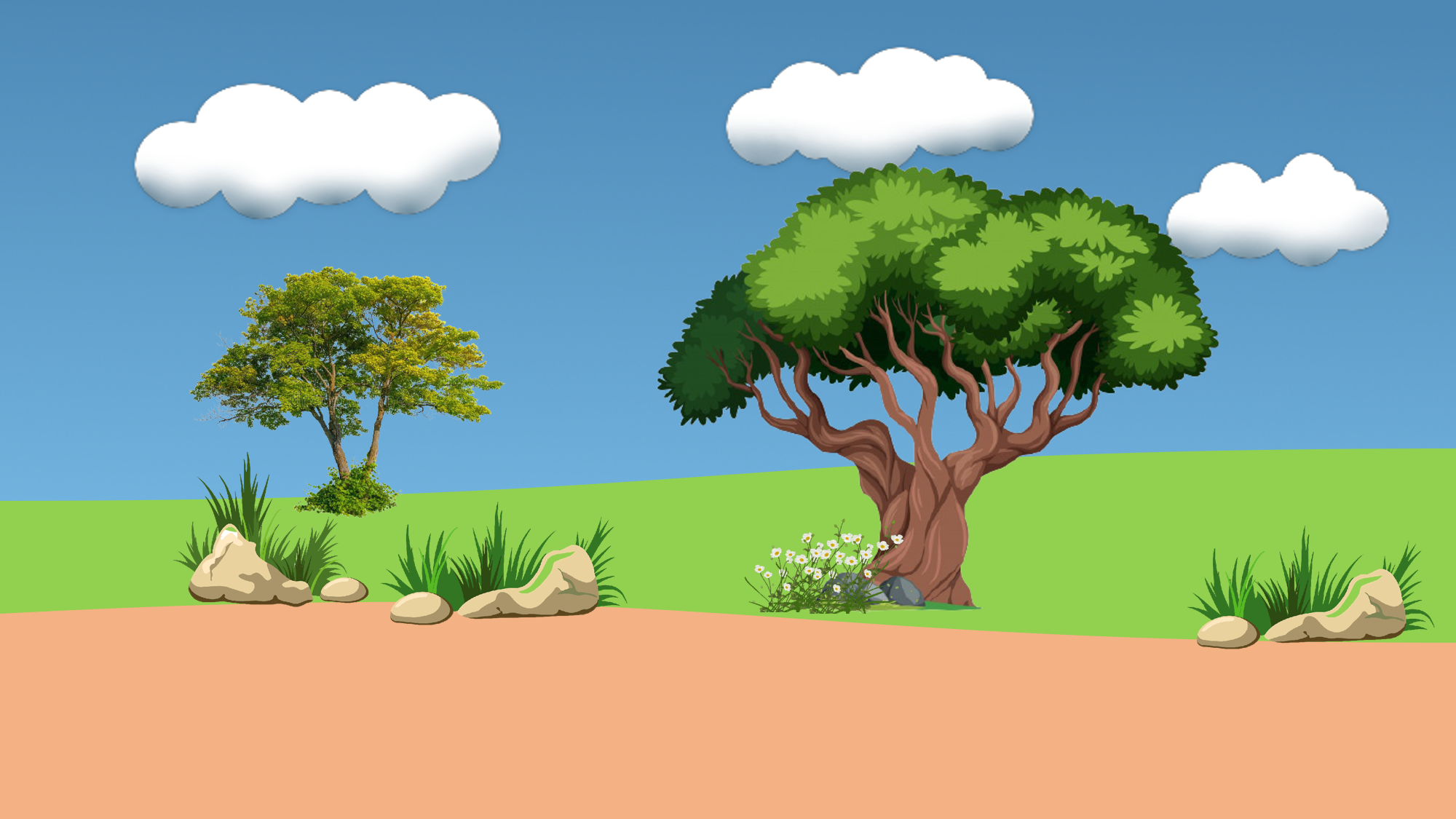 3 6
   6
+
? 2
?
C. 5
B. 3
A. 4
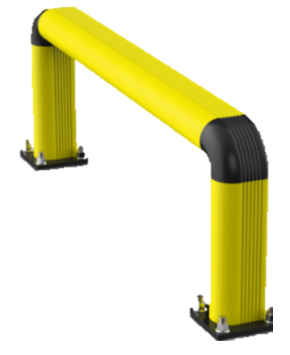 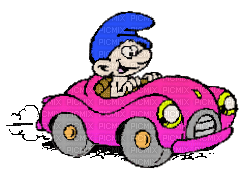 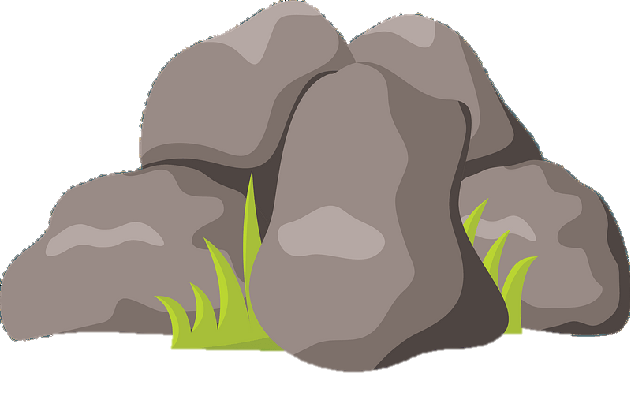 Kíttt….
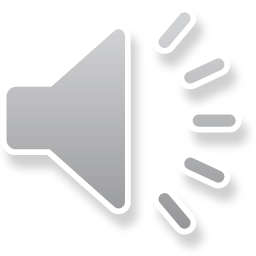 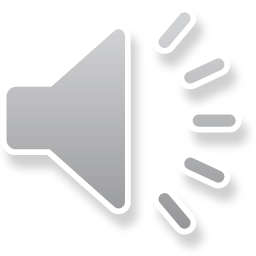 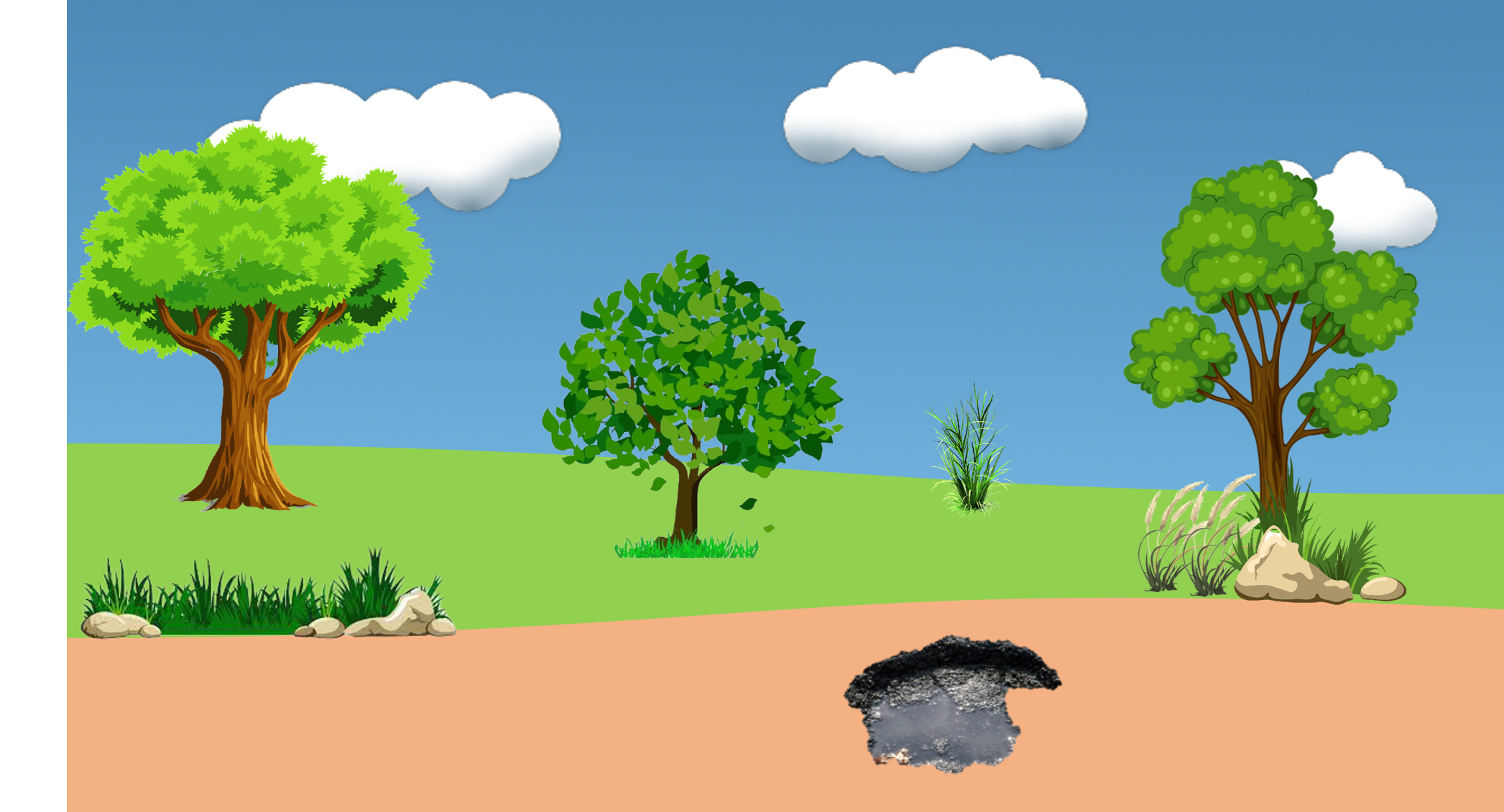 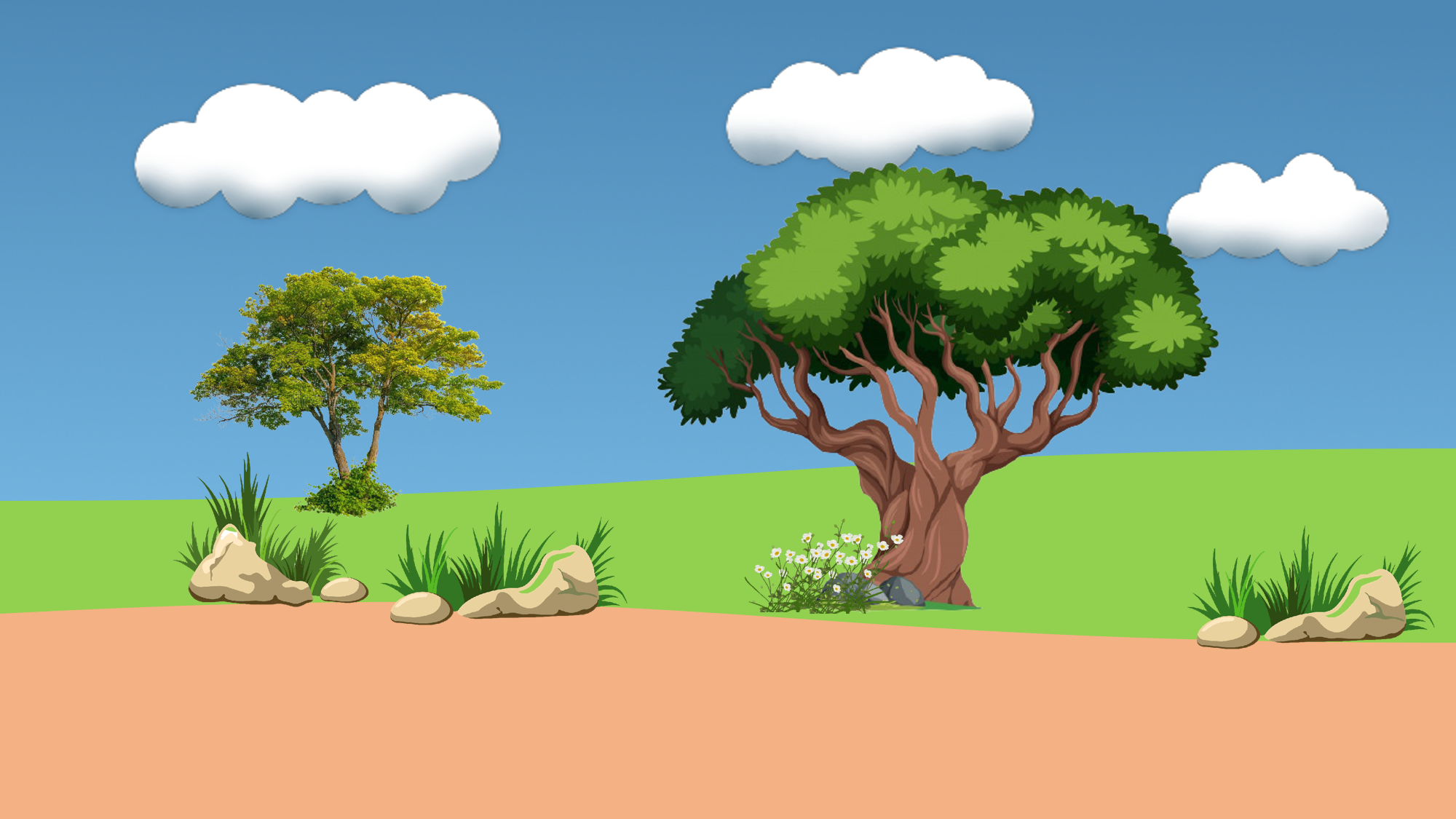 4 7
   9
+
? 2
? ?
A. 46
C. 56
B. 55
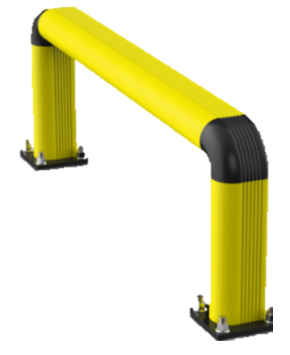 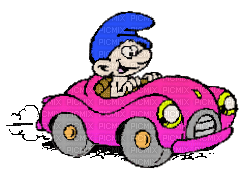 Kíttt….
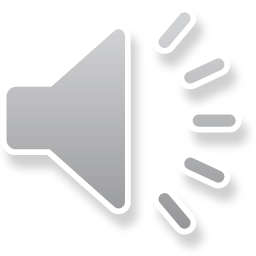 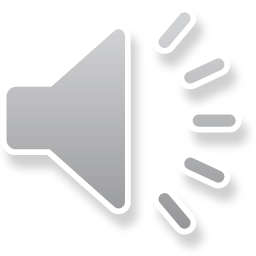 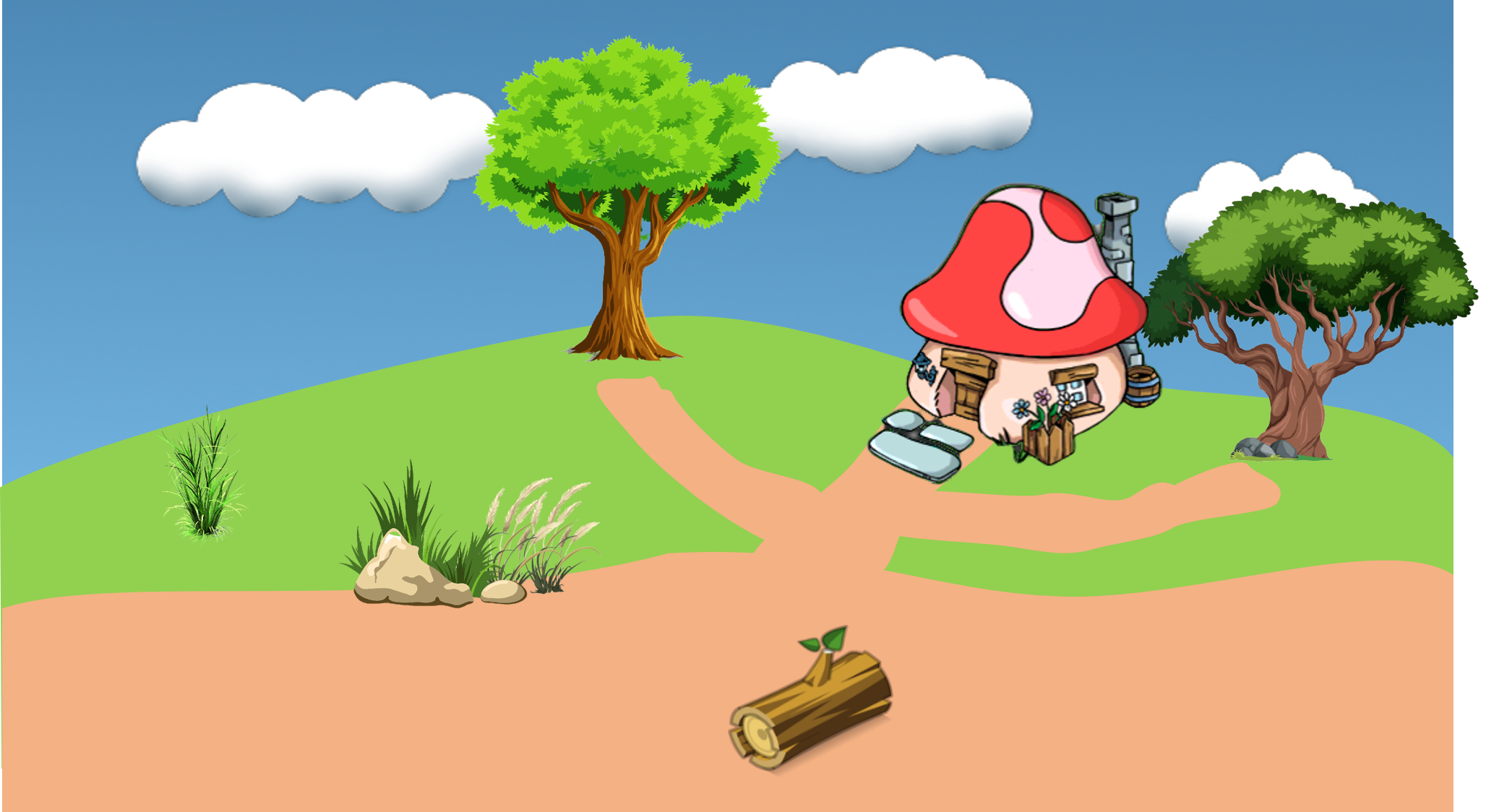 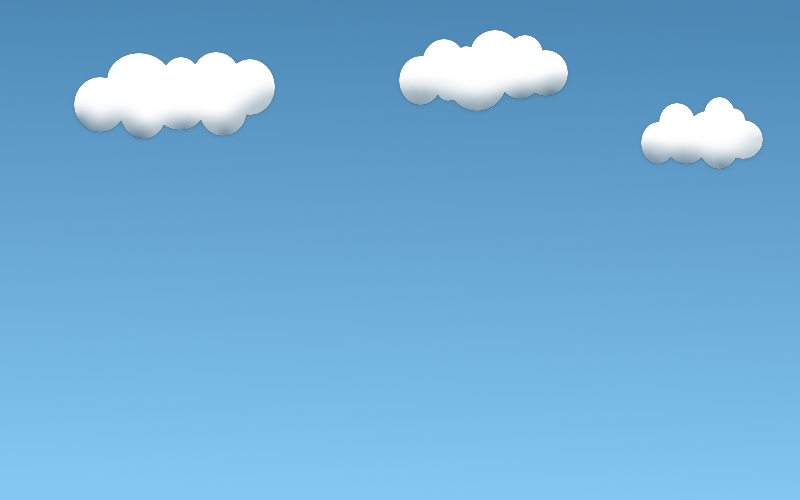 2 8
1 6
+
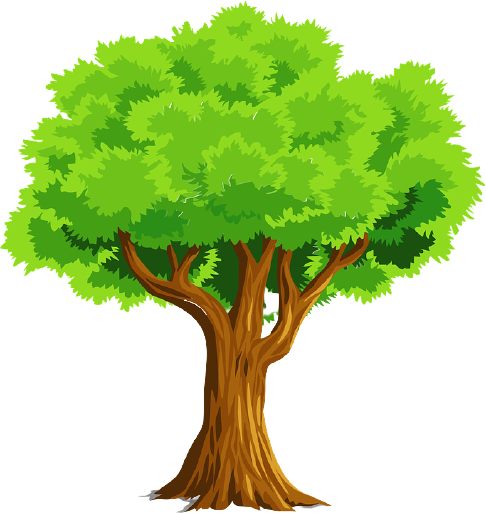 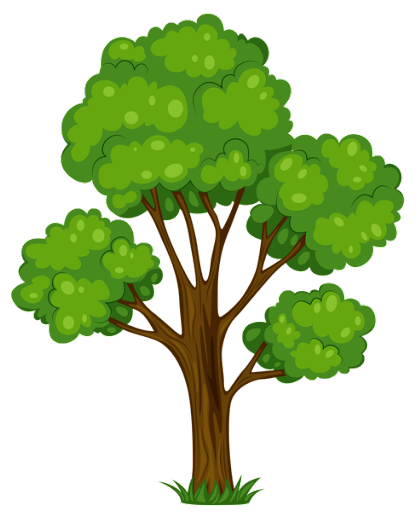 ? 2
? ?
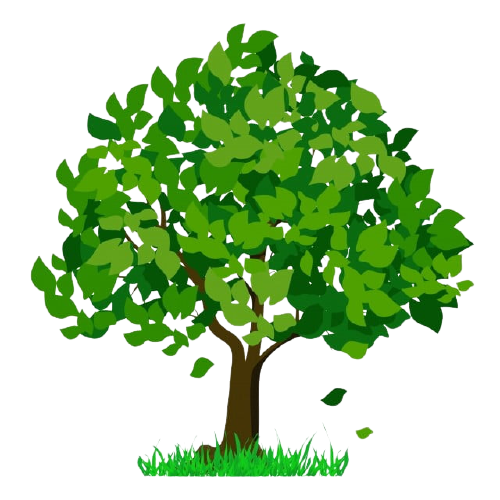 B. 44
C. 43
A. 34
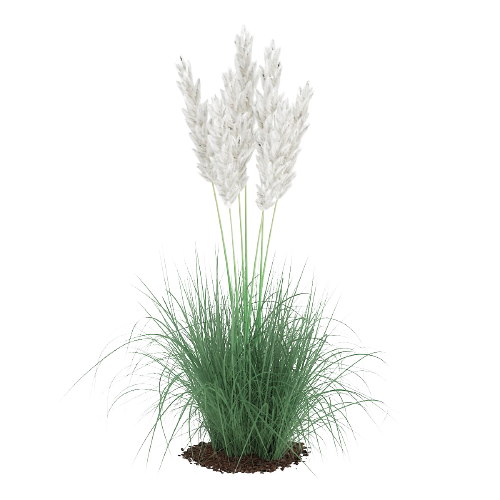 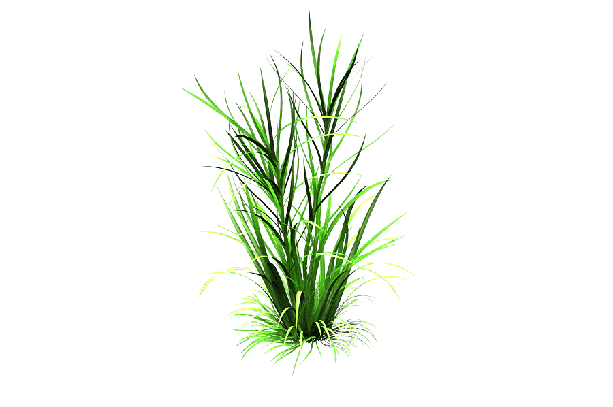 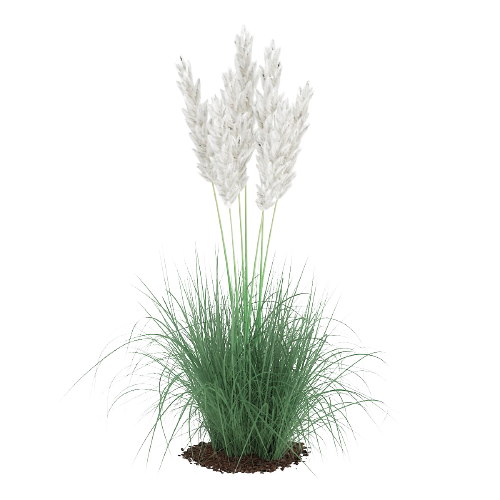 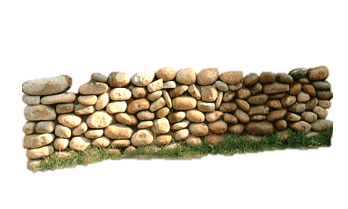 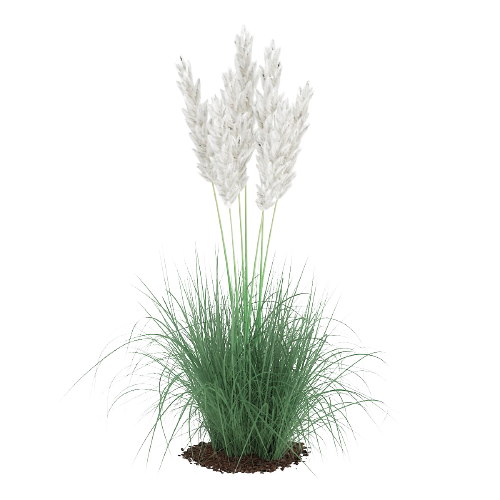 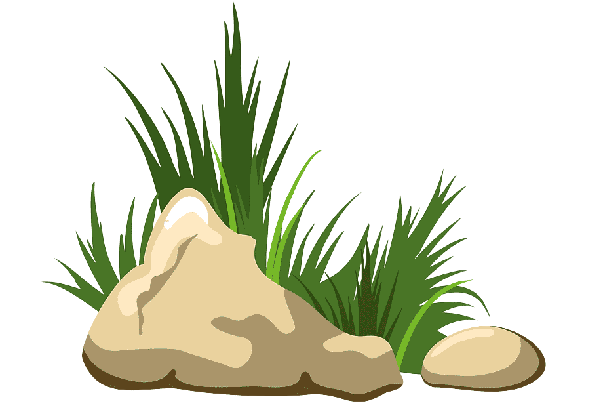 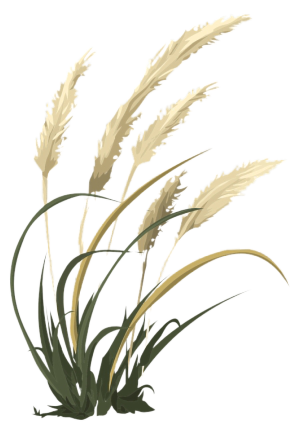 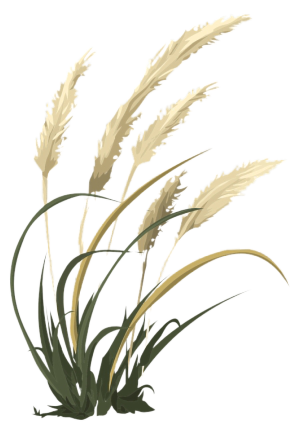 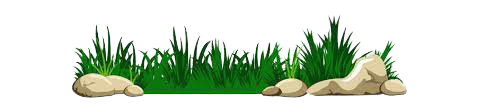 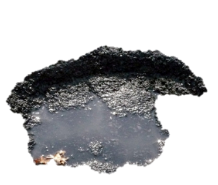 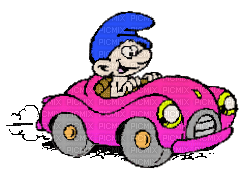 Kíttt….
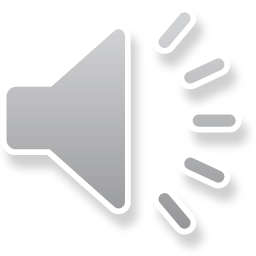 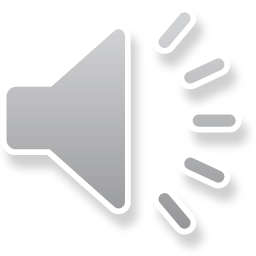 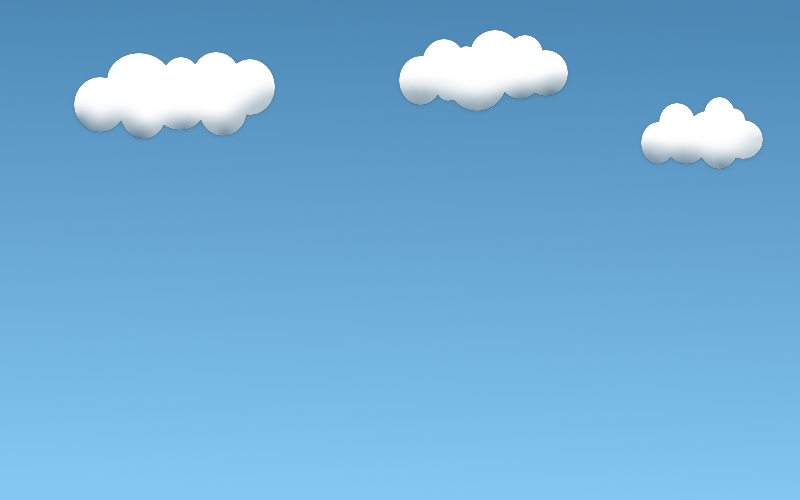 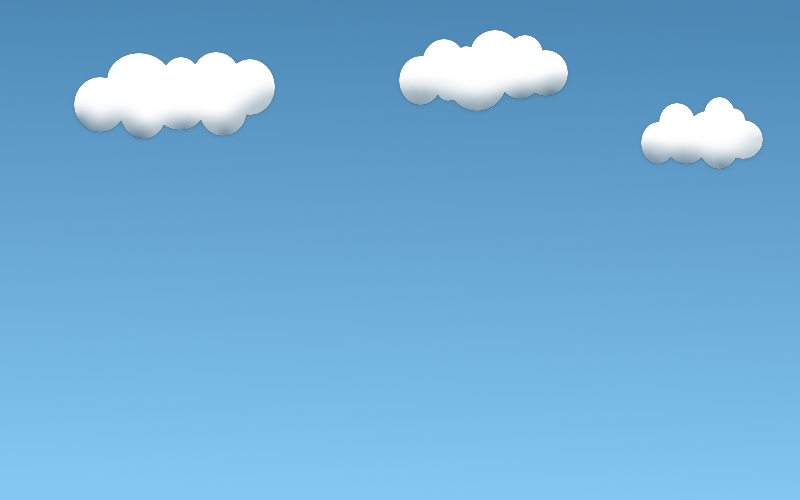 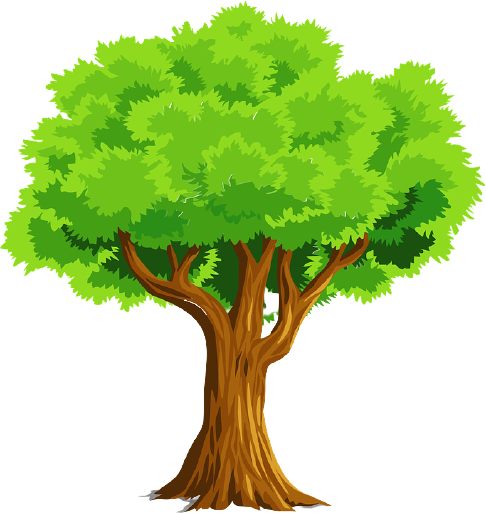 2 7
1 8
?
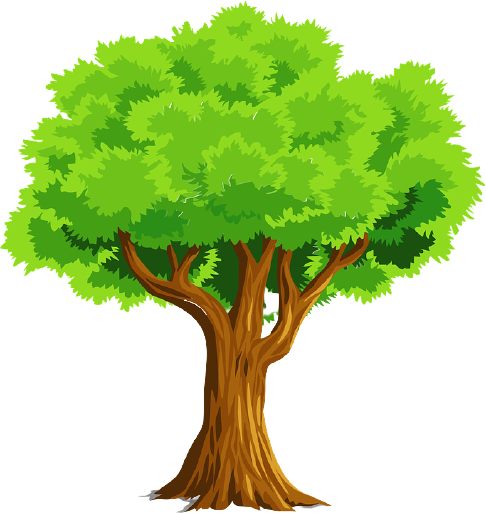 +
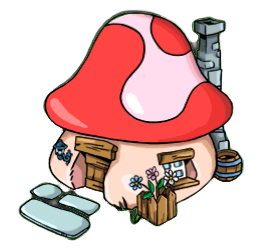 CHÀO MỪNG TÍ XÌ TRUM VỀ NHÀ
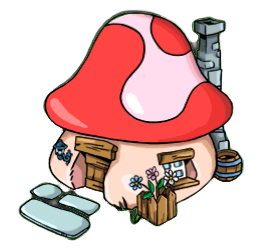 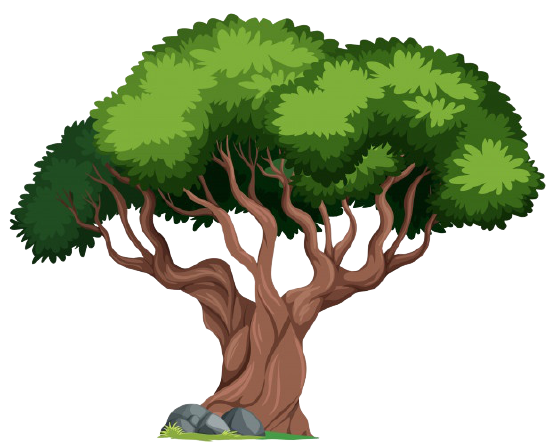 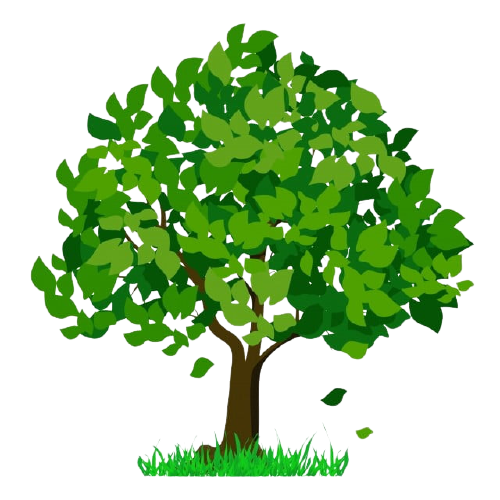 3 5
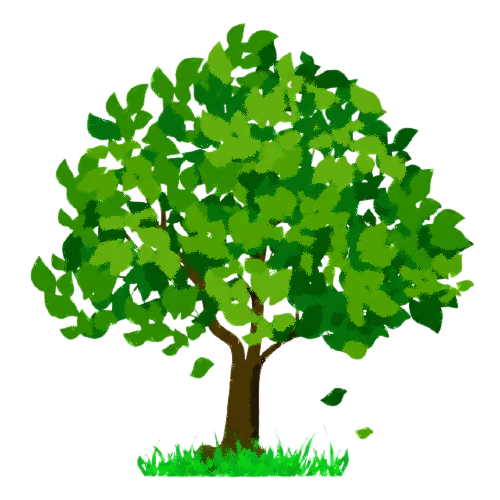 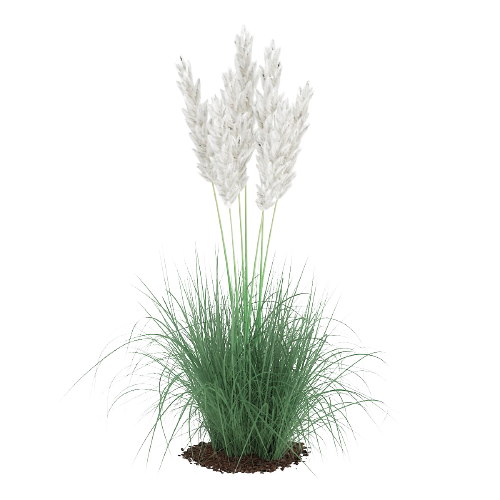 A. 4
C. 1
B. 2
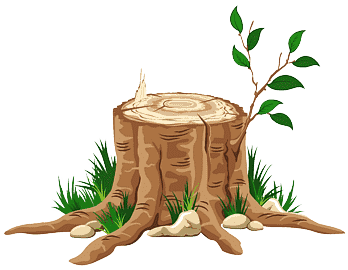 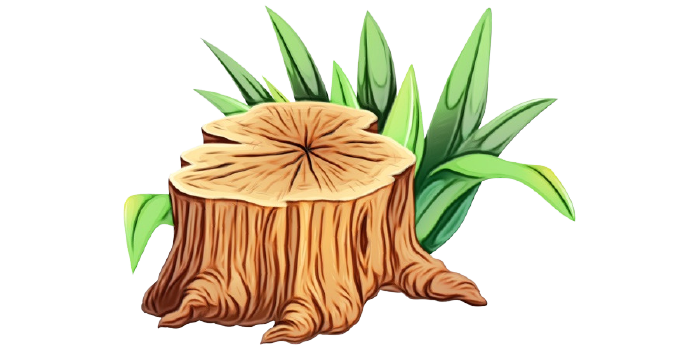 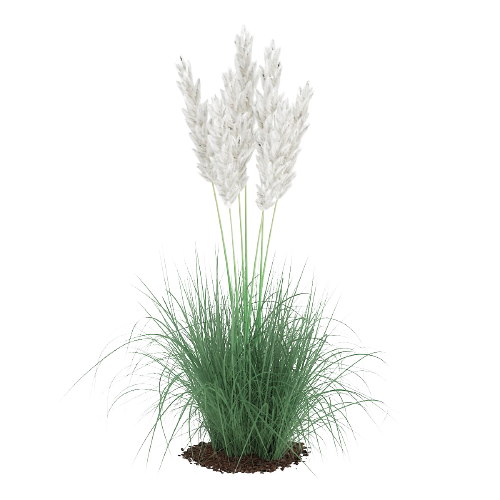 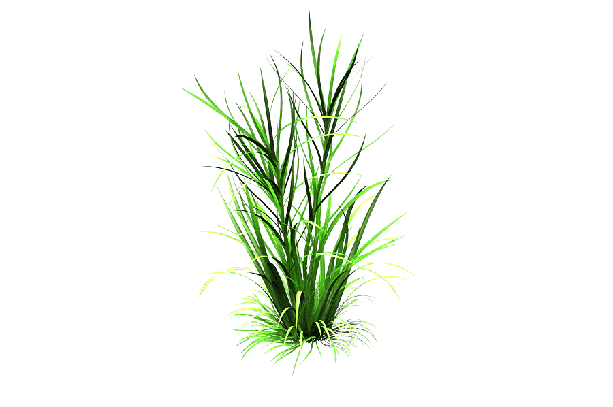 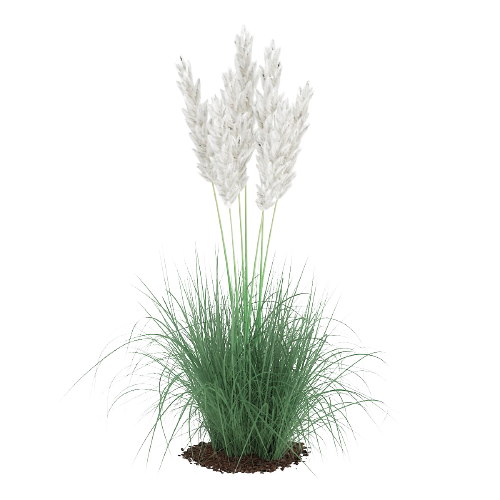 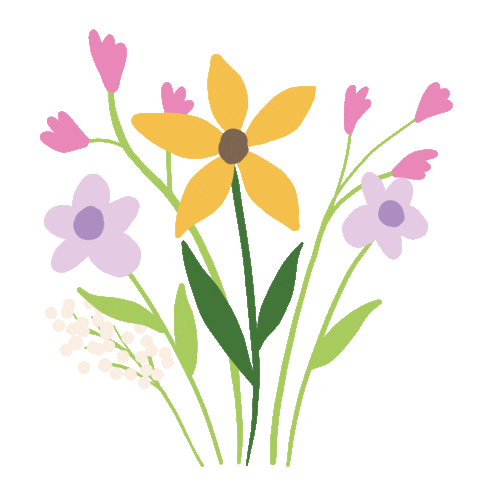 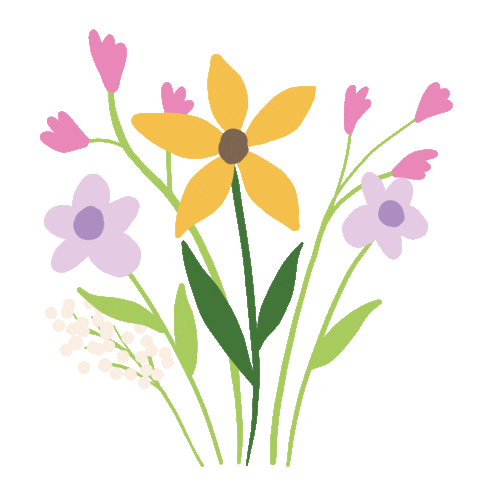 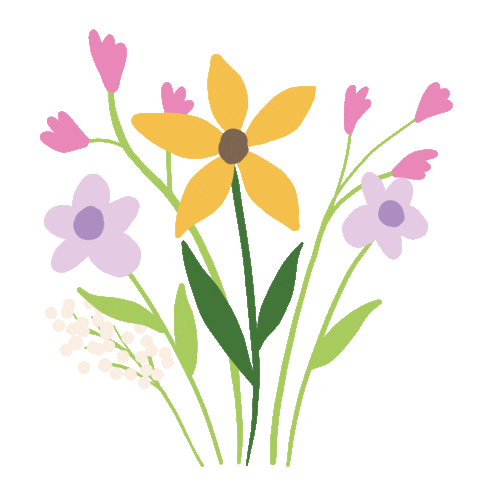 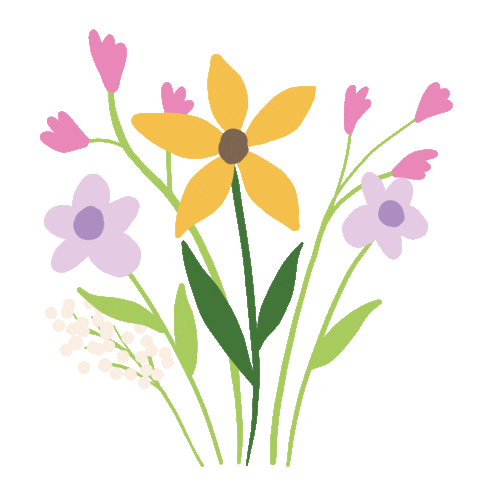 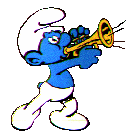 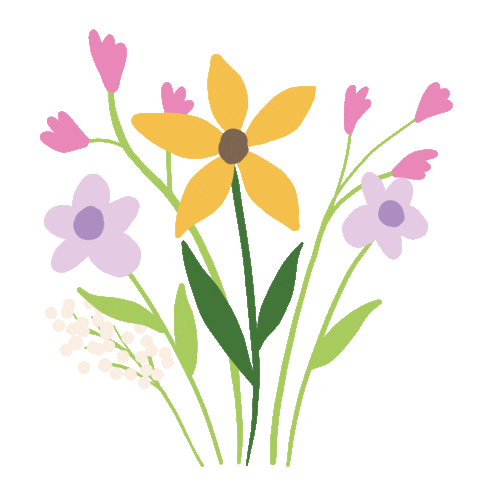 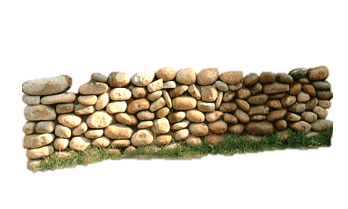 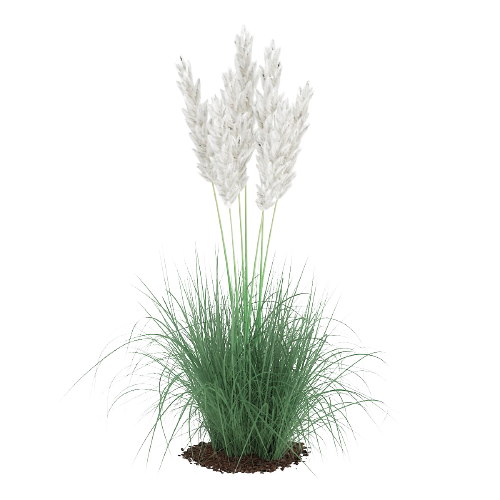 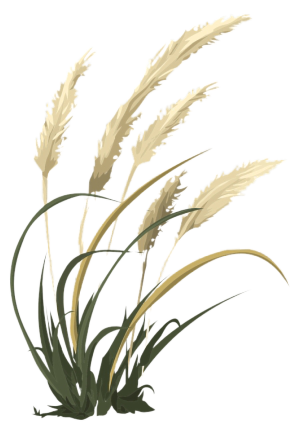 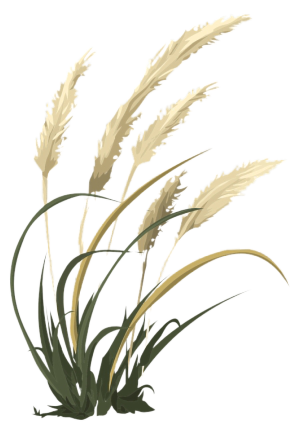 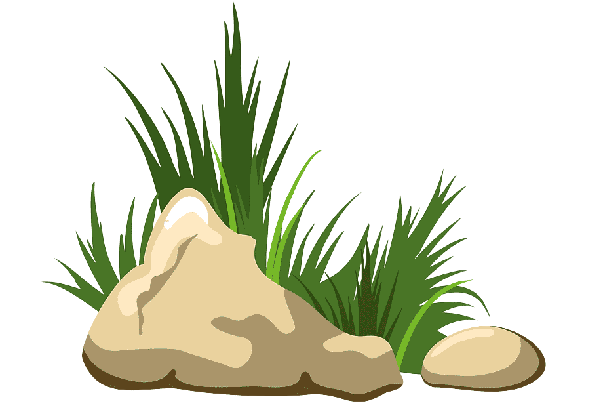 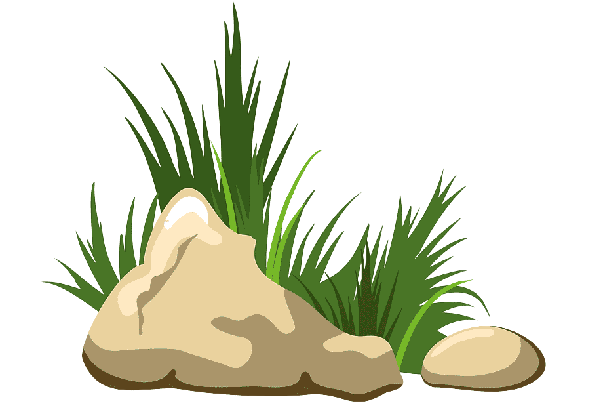 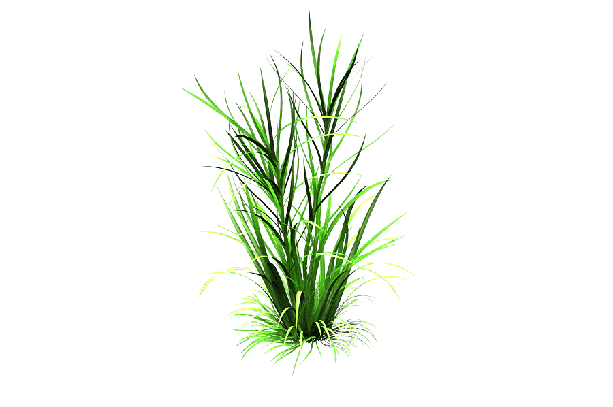 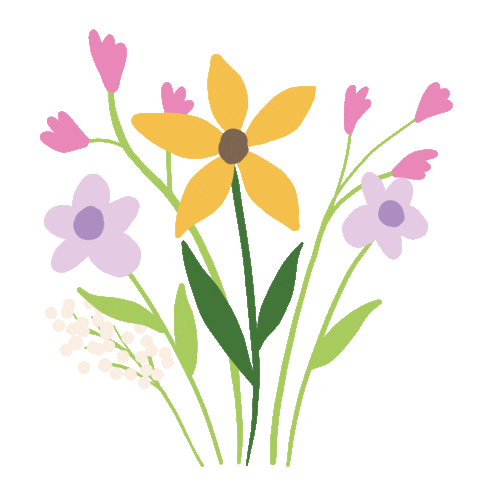 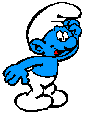 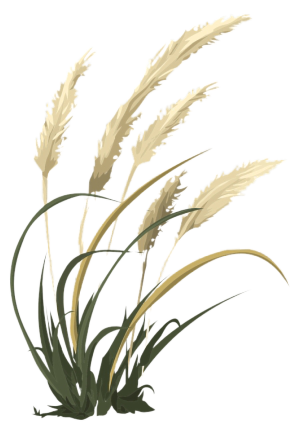 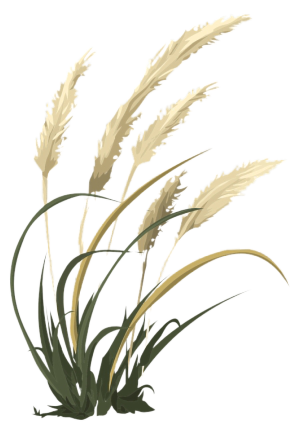 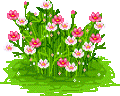 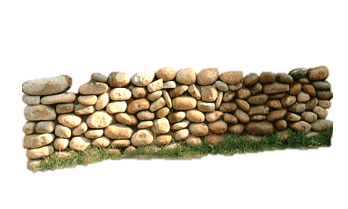 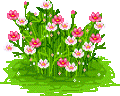 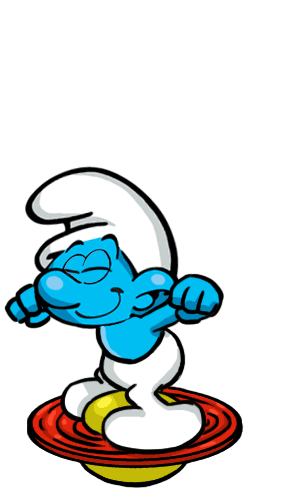 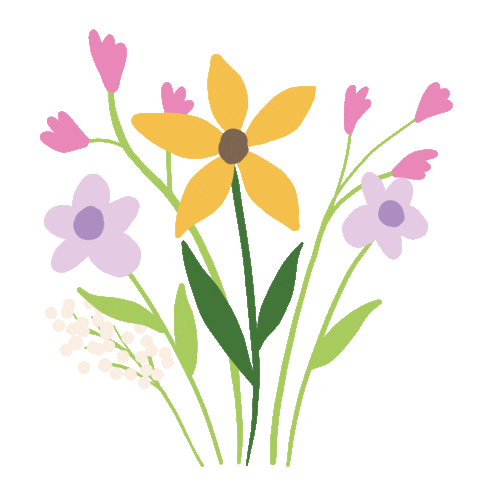 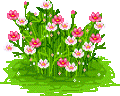 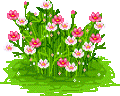 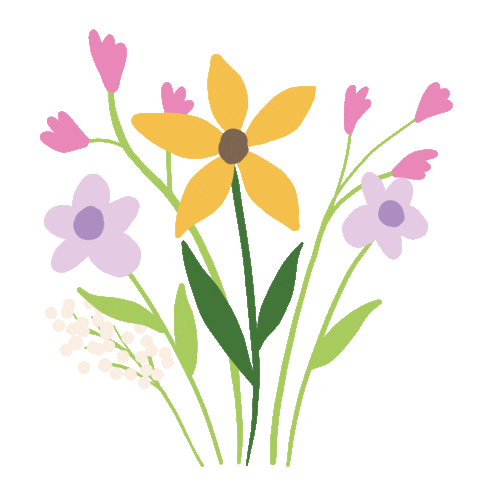 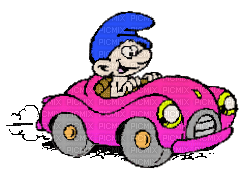 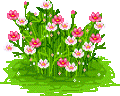 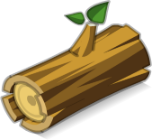 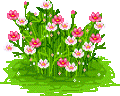 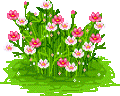 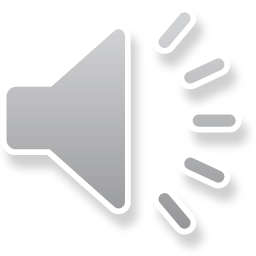 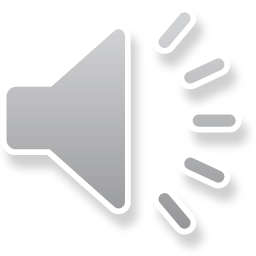 LUYỆN TẬP THỰC HÀNH
>
<
=
a. Tính:
4
?
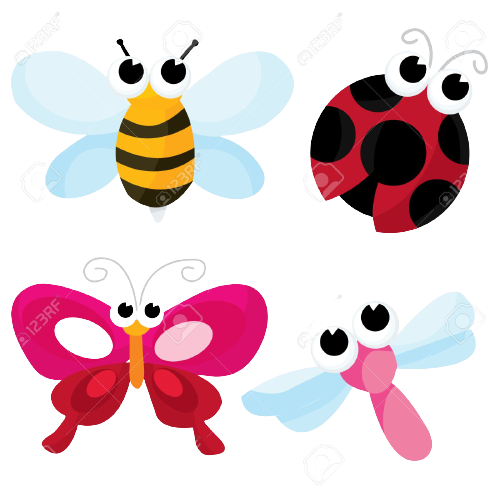 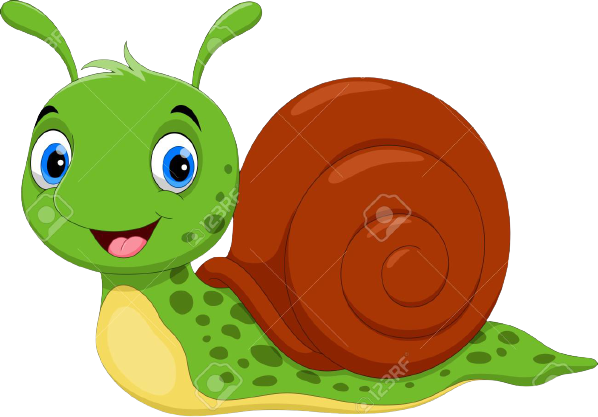 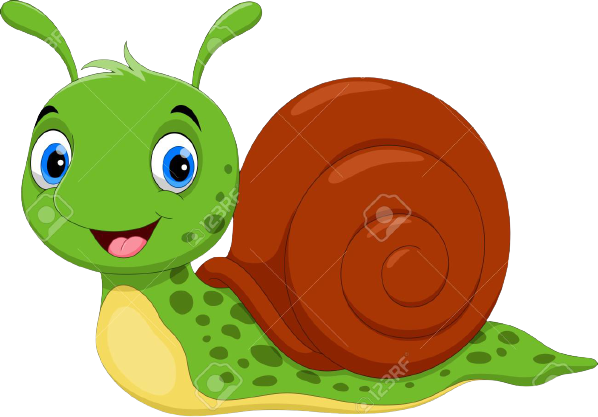 23 + 9 + 40 =
51 + 19 + 10 =
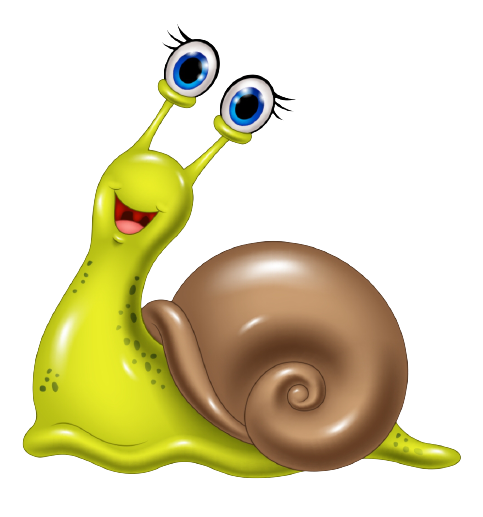 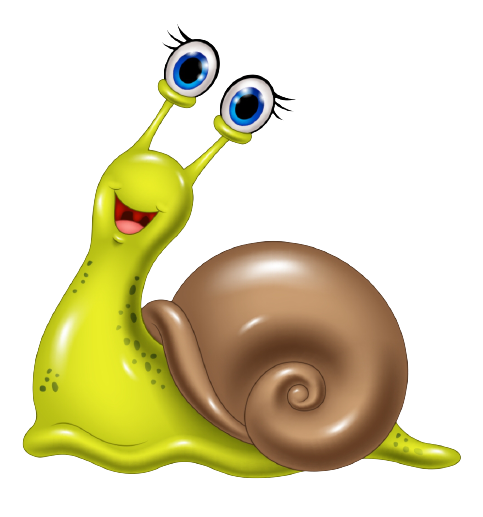 32
70
?
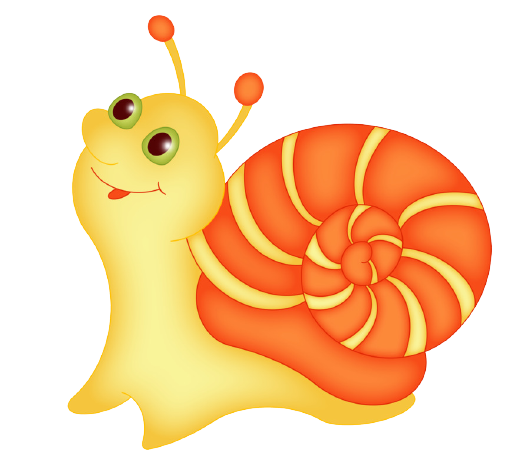 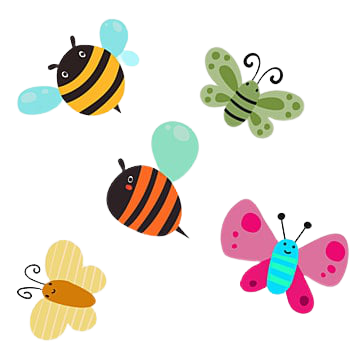 ?
65 + 7          56 + 7
76 + 4          74 + 6
12 + 18         18 + 12
37 + 24         37 + 42
?
>
=
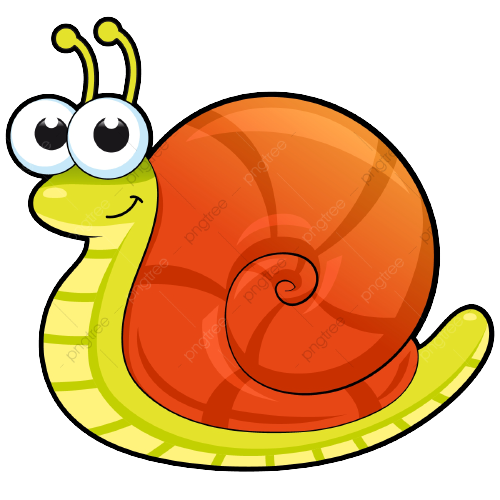 ?
<
=
Tính
Một chiếc tàu du lịch chở hai đoàn khách tham quan, đoàn khách thứ nhất có 35 người, đoàn khách thứ hai có 25 người. Hỏi hai đoàn khách tham quan có tất cả bao nhiêu người?
5
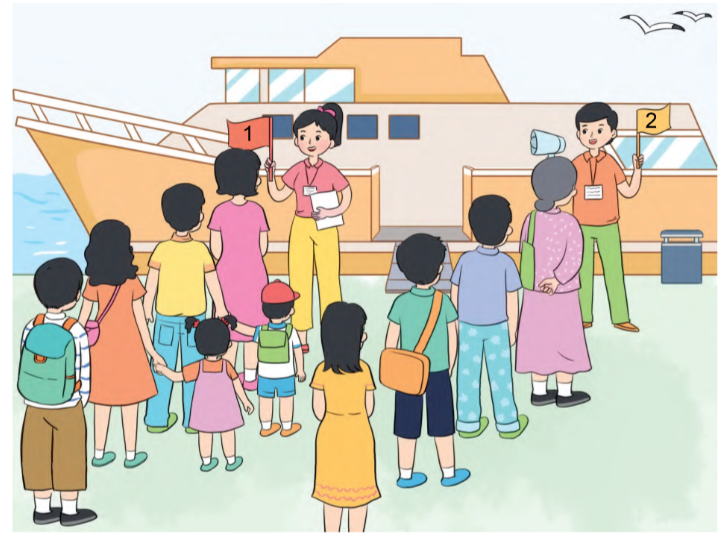 Đoàn khách thứ nhất: 35 người
  Đoàn khách thứ hai:   25 người
  Hai đoàn khách:              người
?
Bài giải:
Hai đoàn khách tham quan có tất cả số người là:
35 + 25 = 60 (người)
Đáp số: 60 người
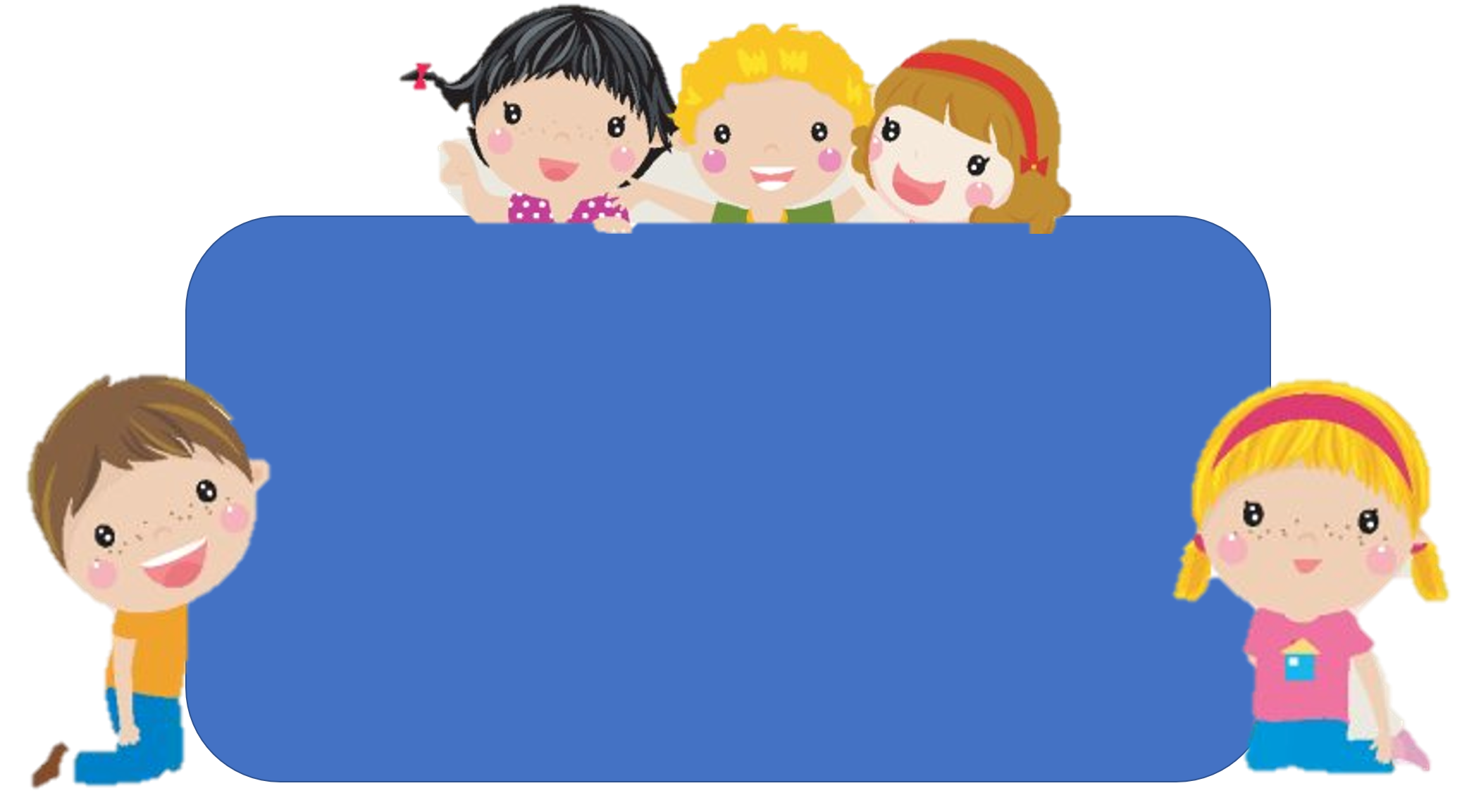 Em hãy chia sẻ những điều học được qua bài này.
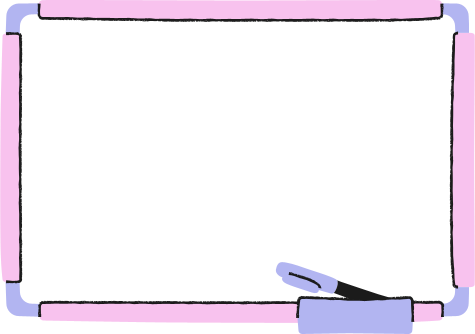 DẶN DÒ